ترنيــمة
إرجع يا بطل دا مكانك
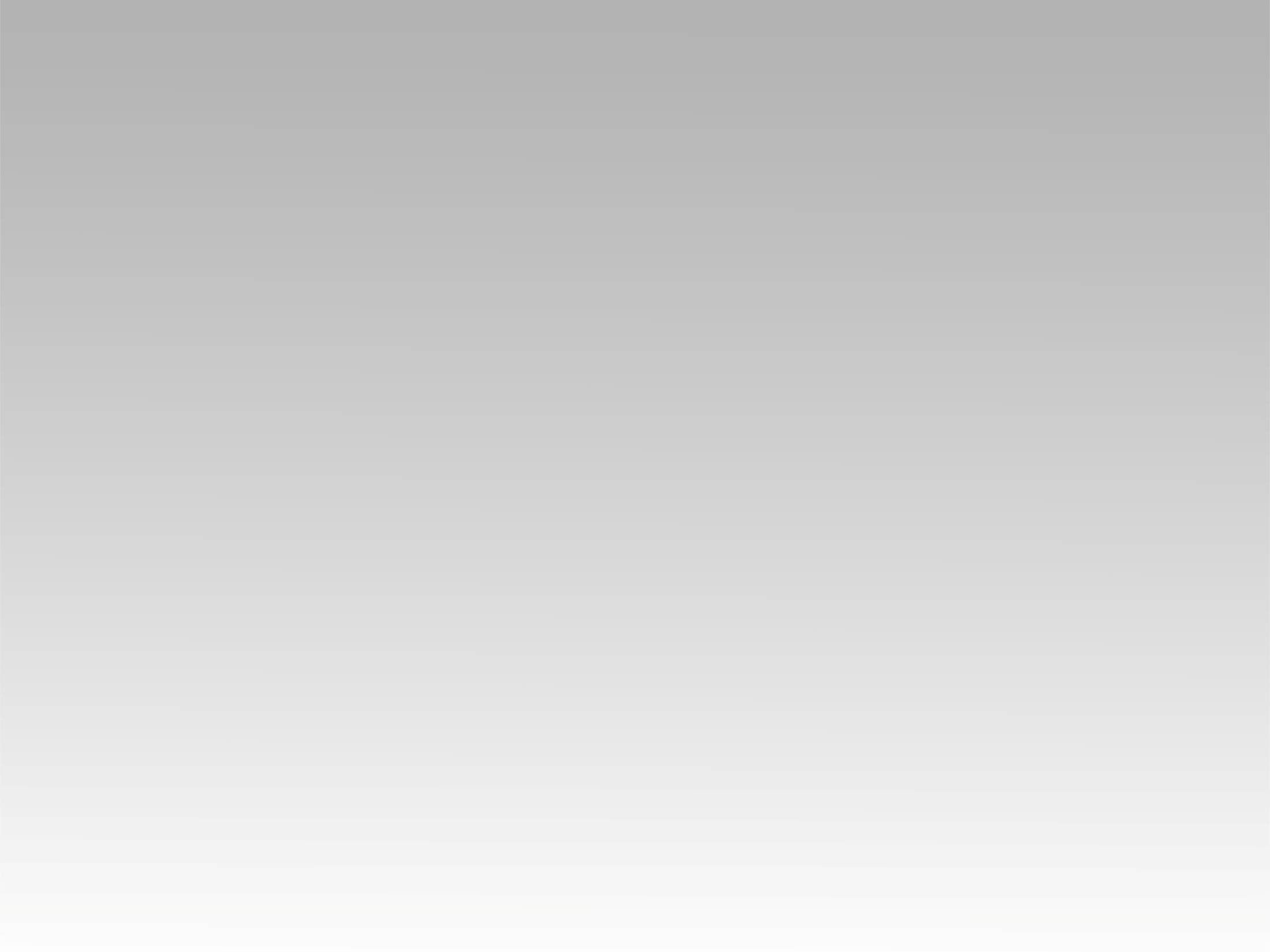 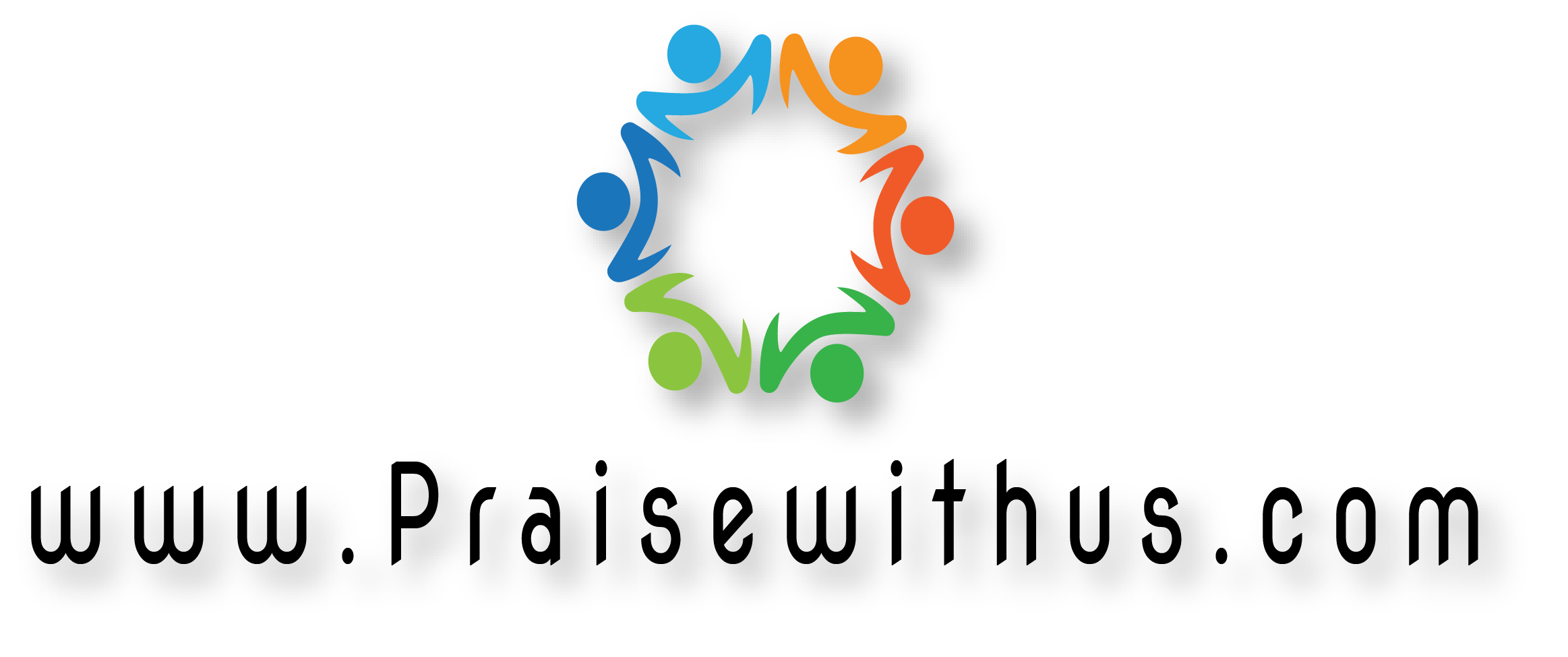 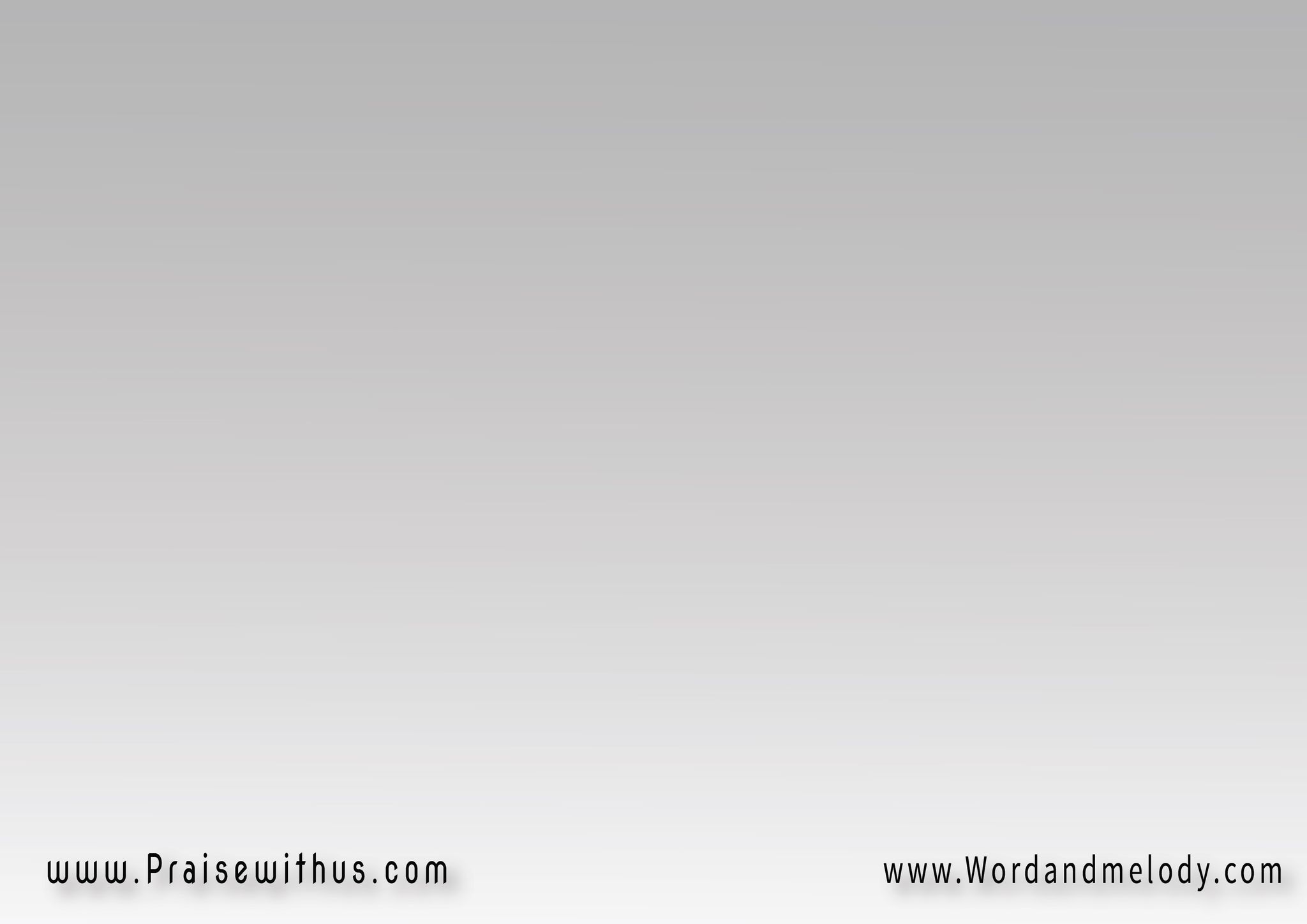 1-
(سيبت مكانك ليه 
وفين أنت دلوقتي
بعد ما كنت أمير 
عايش في غنايا وحضني)2
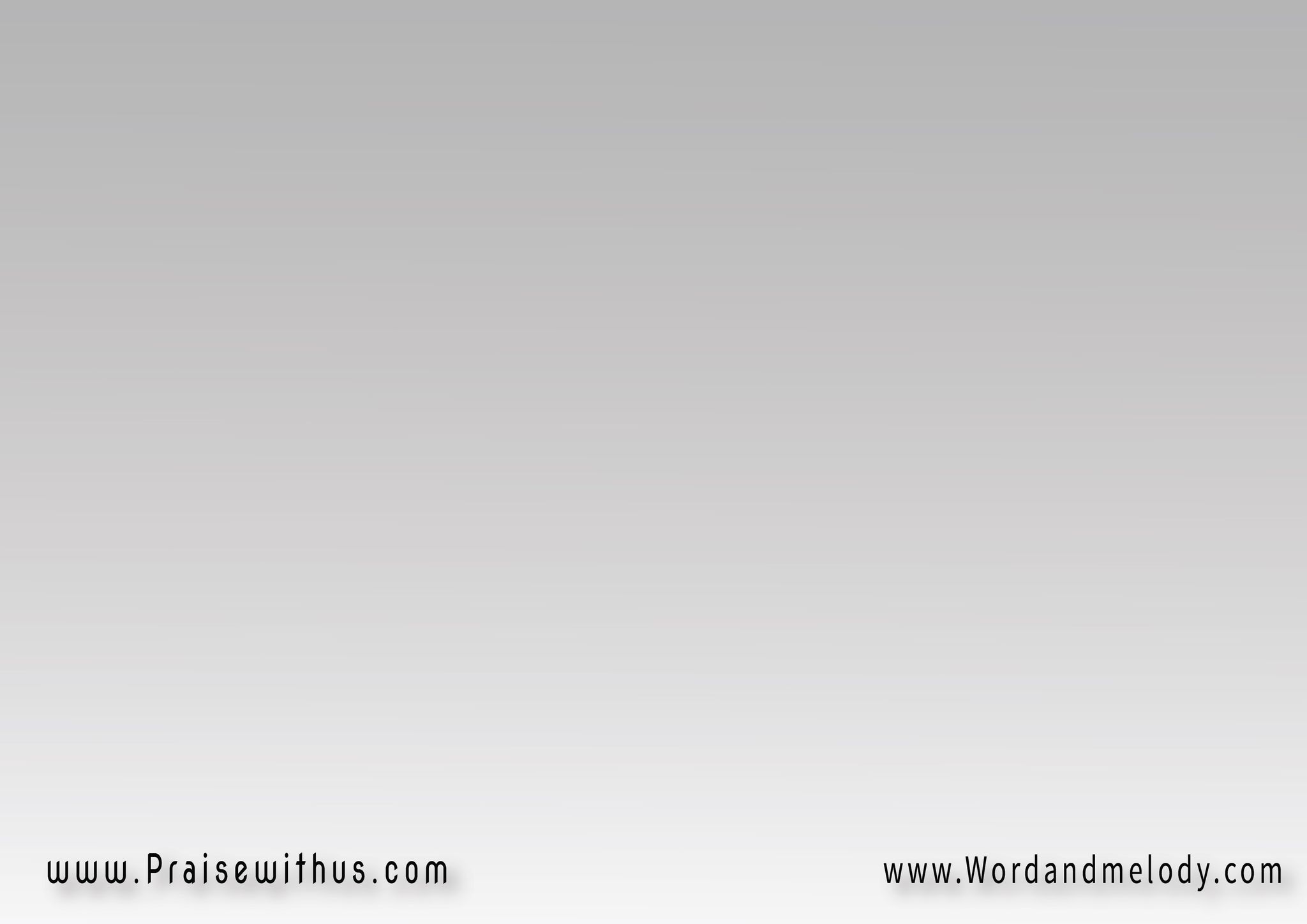 و بعدت تجرب إيه يخليك فرحانده لأنك حارم نفسك مني من زمان اسمك عايش في الخيرلكنك مش شبعــــــــان
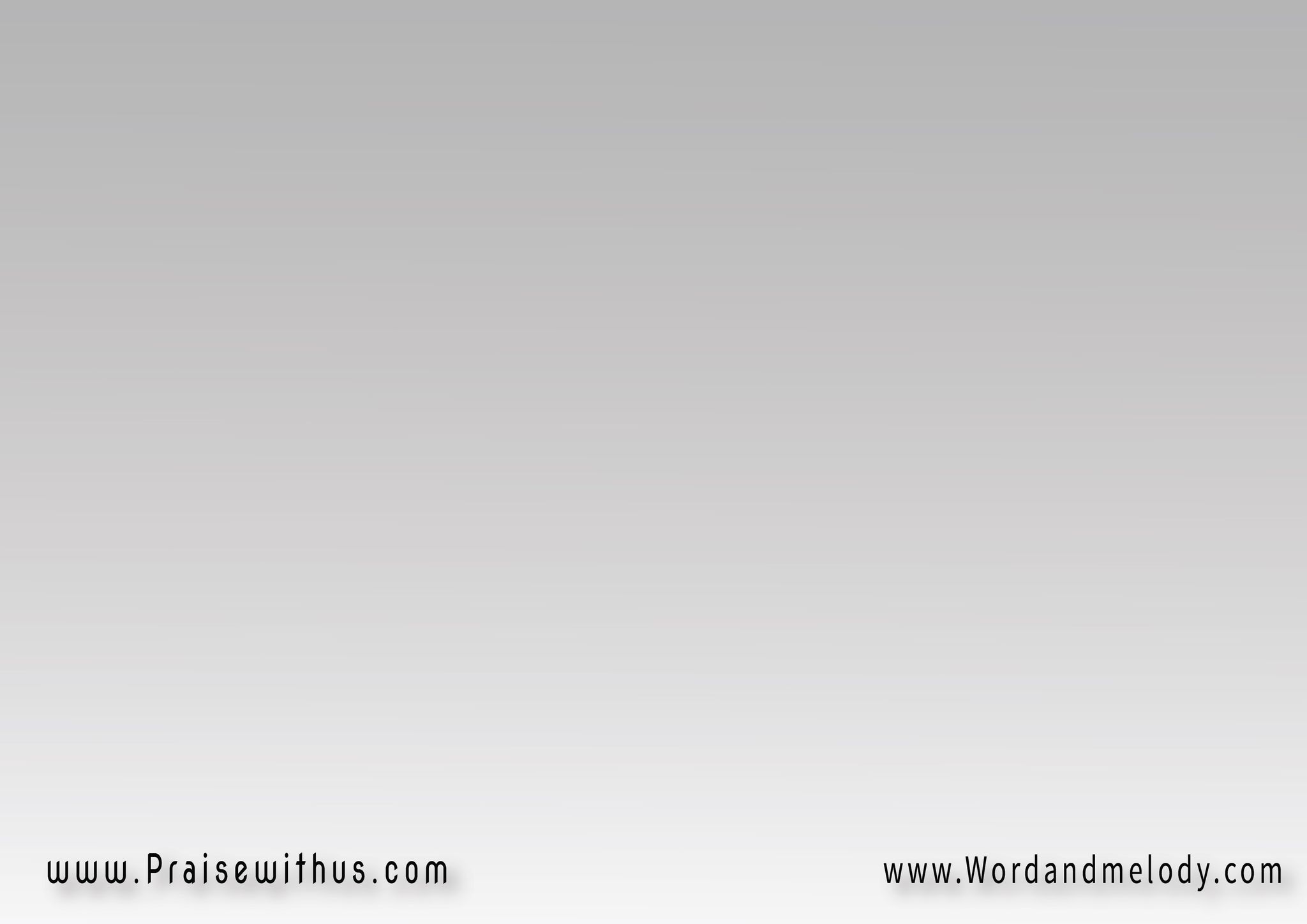 القرار : 
(ارجع يا بطل ده مكانك 
هنا في العالي
غالب ومقامك غالي 
وفي أيديك سيف الروح
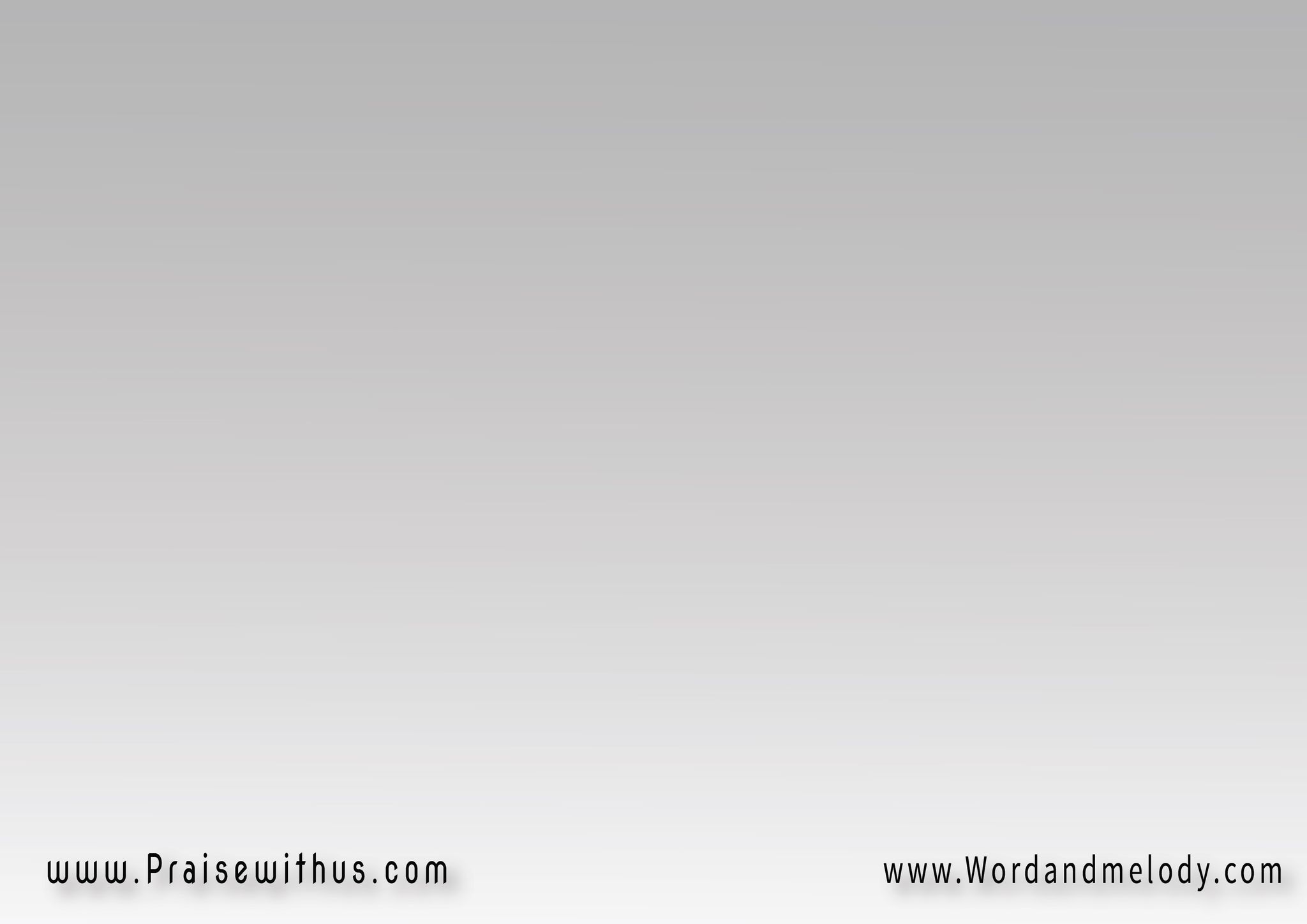 مافضلش كتيــــــــر 
عايز اعمل فيك تغيير 
وأغير بيــــــــــــــــك 
و تصير بركة منين ماتروح)2
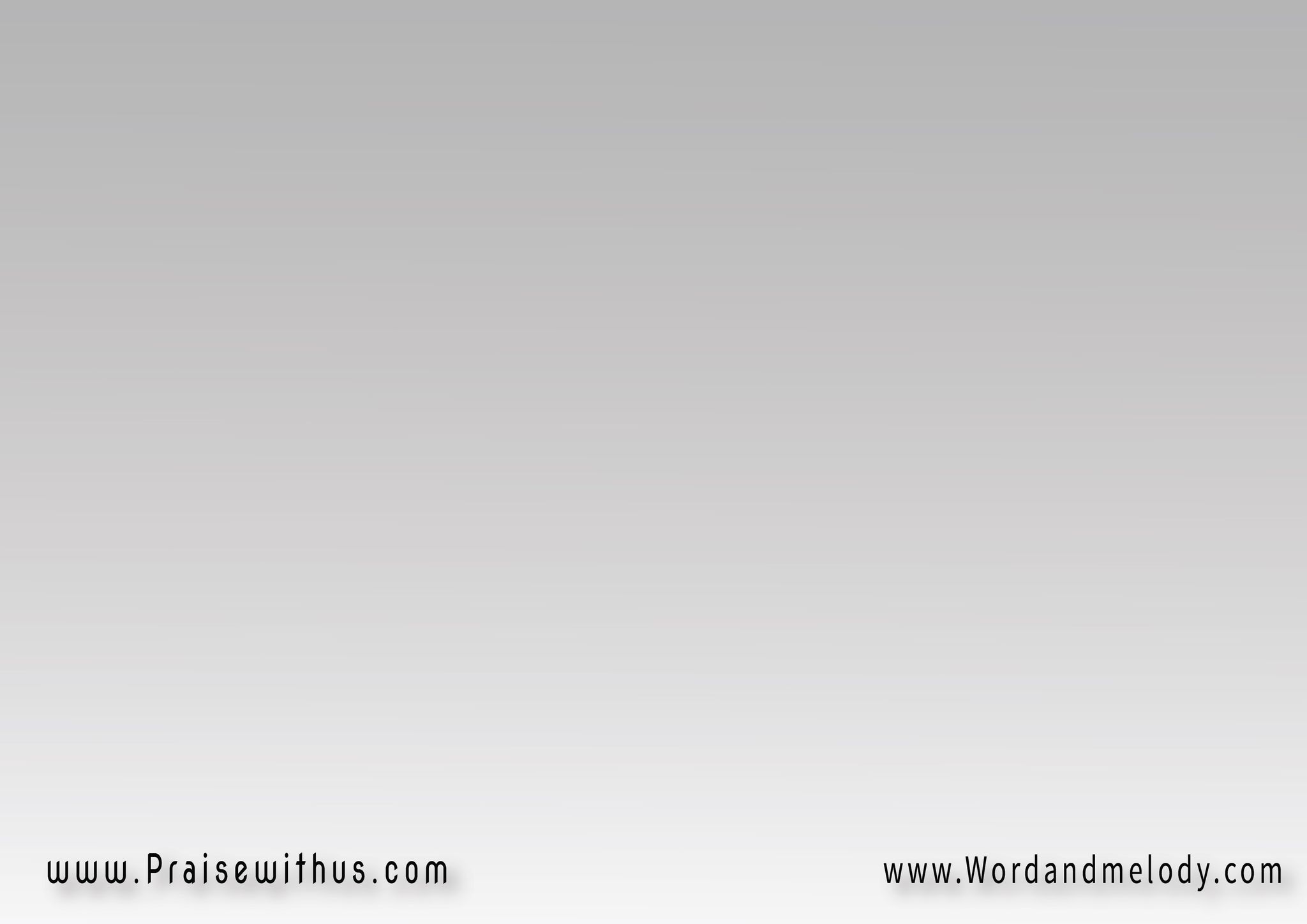 2-
(بدلت بمجدي بإيه 
وإيه اللي إنت كسبته
لحياتك قصد عظيم 
لو تحيا جوه مشيئتي)2
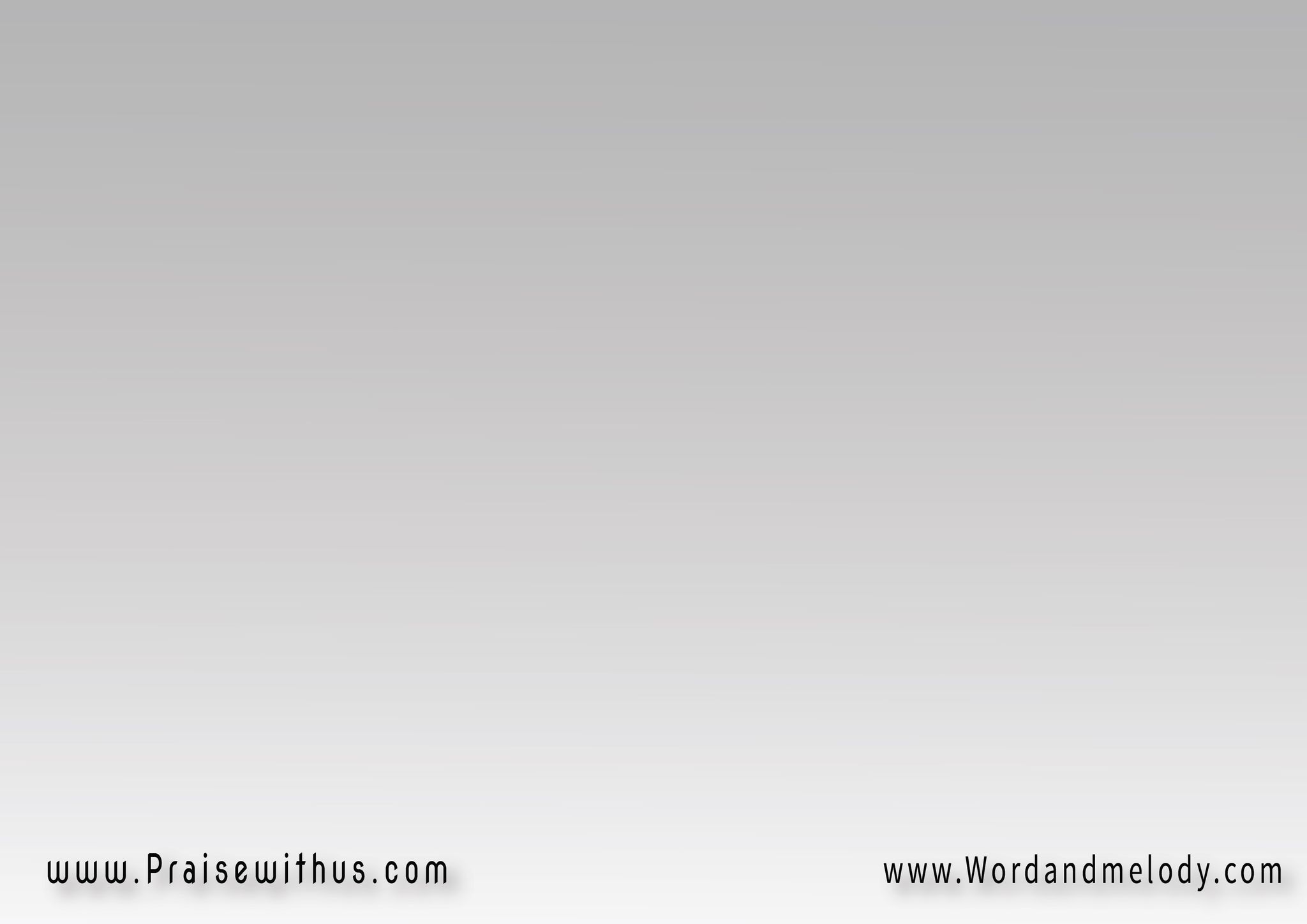 دي إرادتي إن أنت 
تعيش نور يمحي ظلام
لكنك بإرادتك أنت أخترت ظلام
اسمك ويا الأبطال 
لكن عايش في هوان
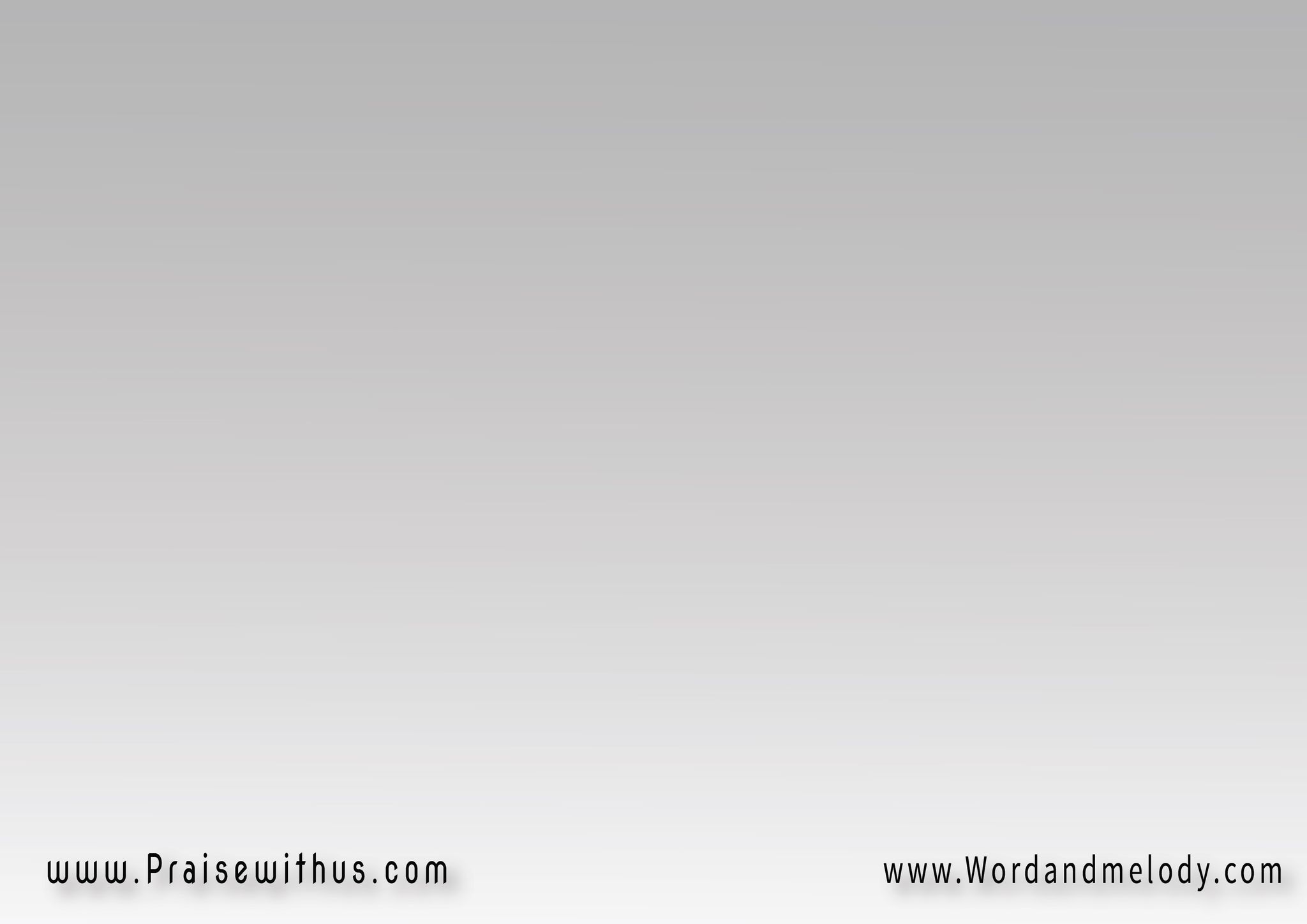 القرار : 
(ارجع يا بطل ده مكانك 
هنا في العالي
غالب ومقامك غالي 
وفي أيديك سيف الروح
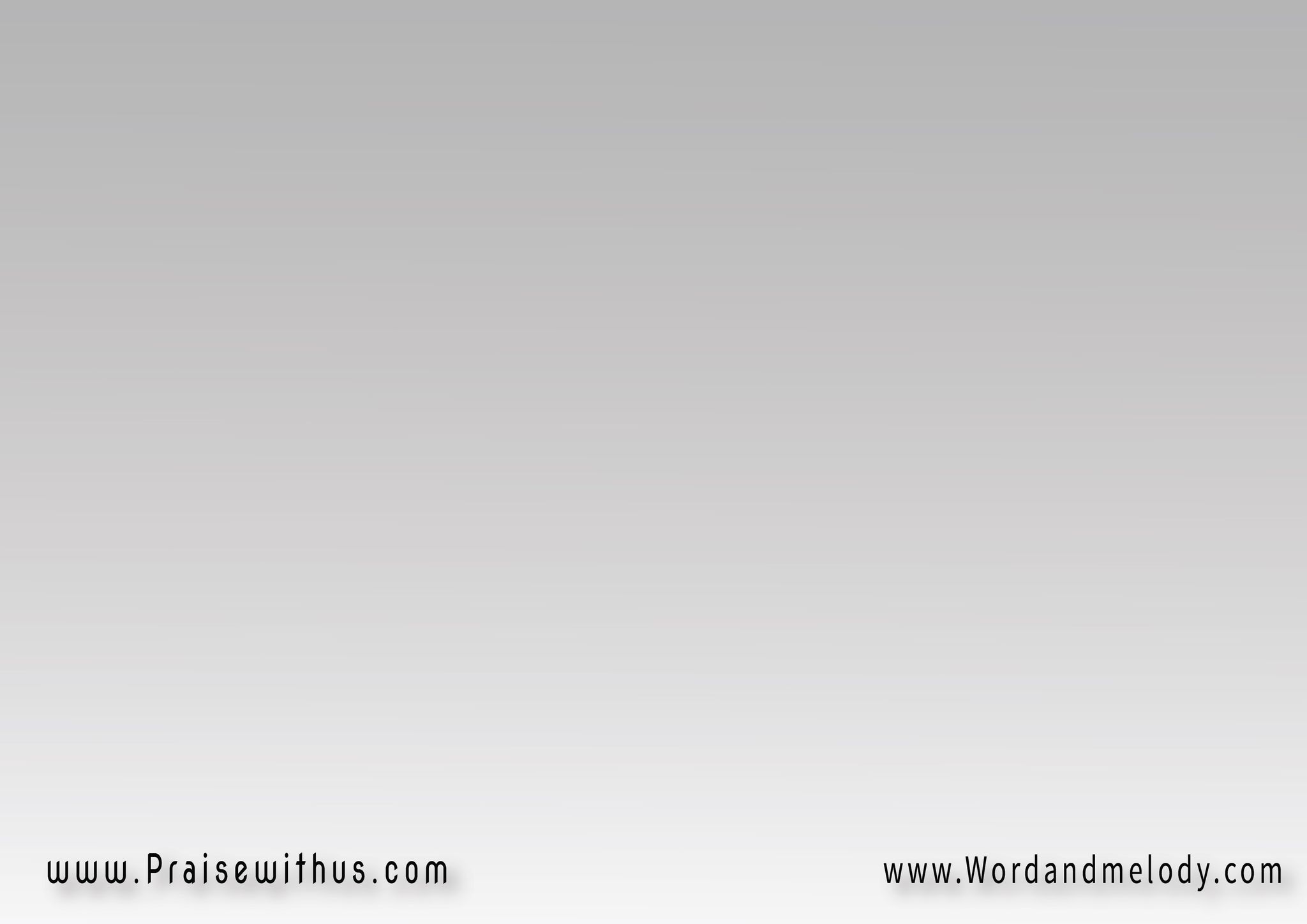 مافضلش كتيــــــــر 
عايز اعمل فيك تغيير 
وأغير بيــــــــــــــــك 
و تصير بركة منين ماتروح)2
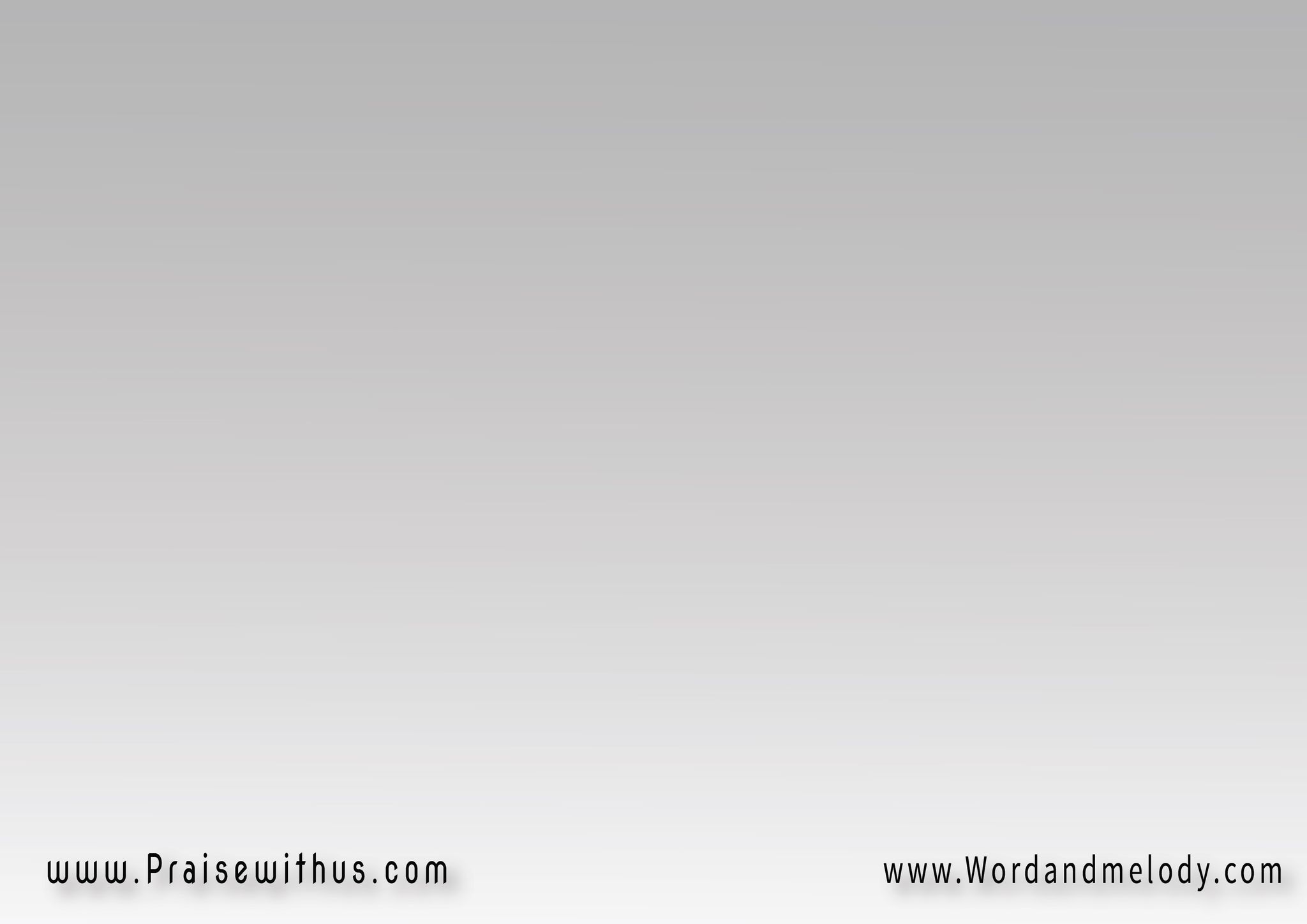 3-
(هتشوف المجد أكيد 
لو شلت صليبك تاني
ده طريق واحد ووحيد 
أنكر نفسك واتبعني)2
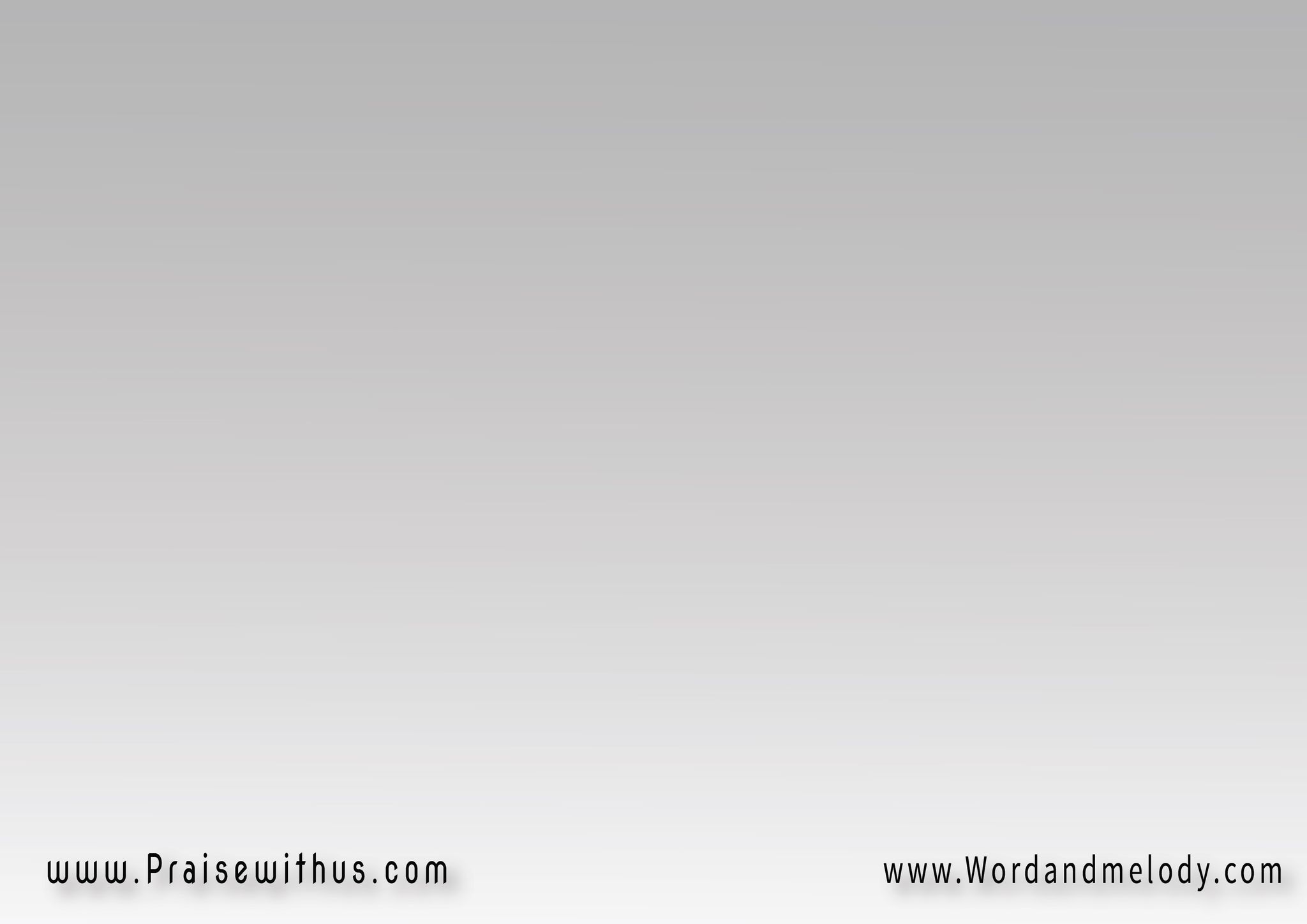 عايزك ملح ونور ليل ويا نهار
وتعيش العمر كسهم في أيد جبار
من مجد لمجد تعيش 
والبركة تفيض أنهار
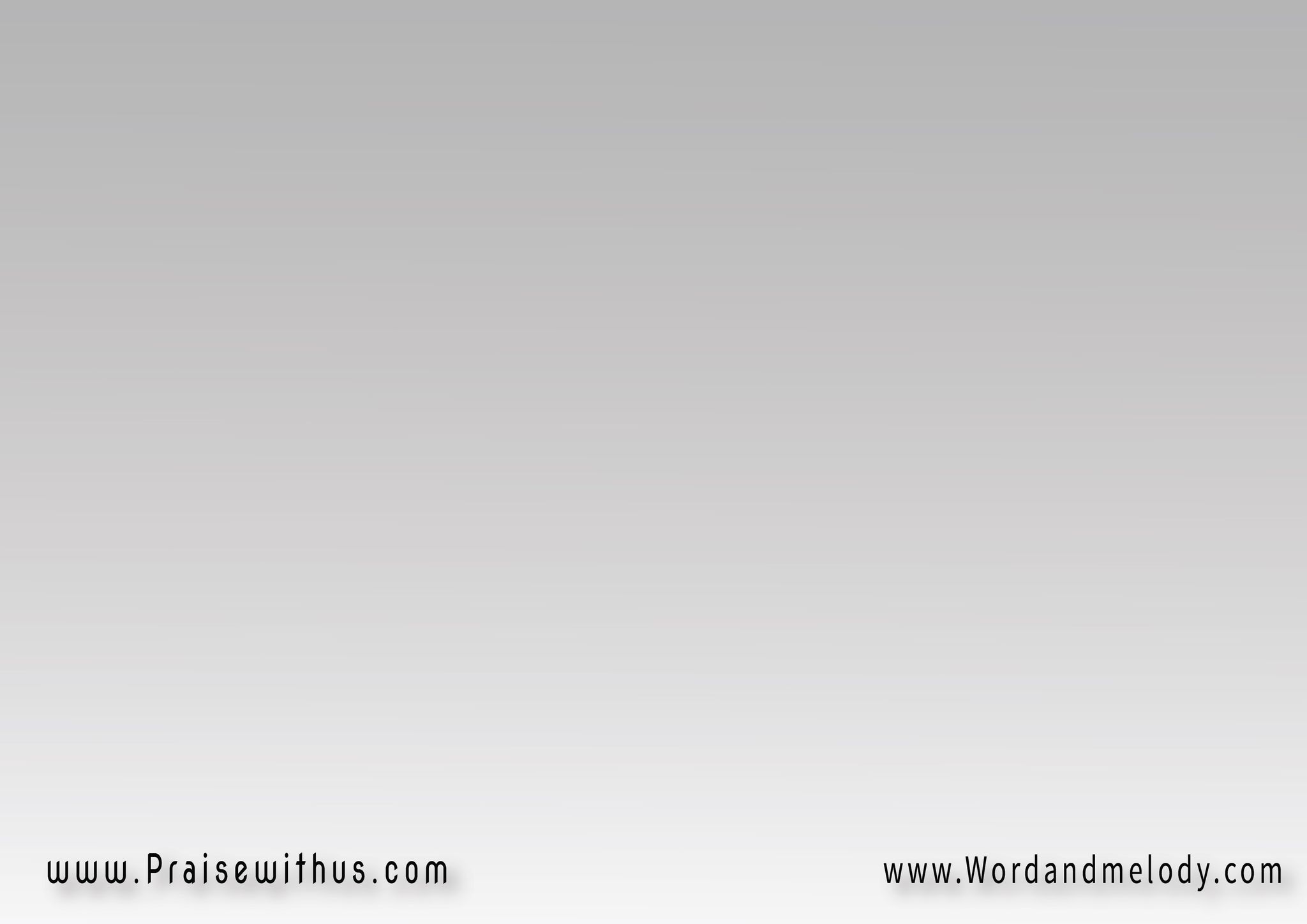 القرار : 
(ارجع يا بطل ده مكانك 
هنا في العالي
غالب ومقامك غالي 
وفي أيديك سيف الروح
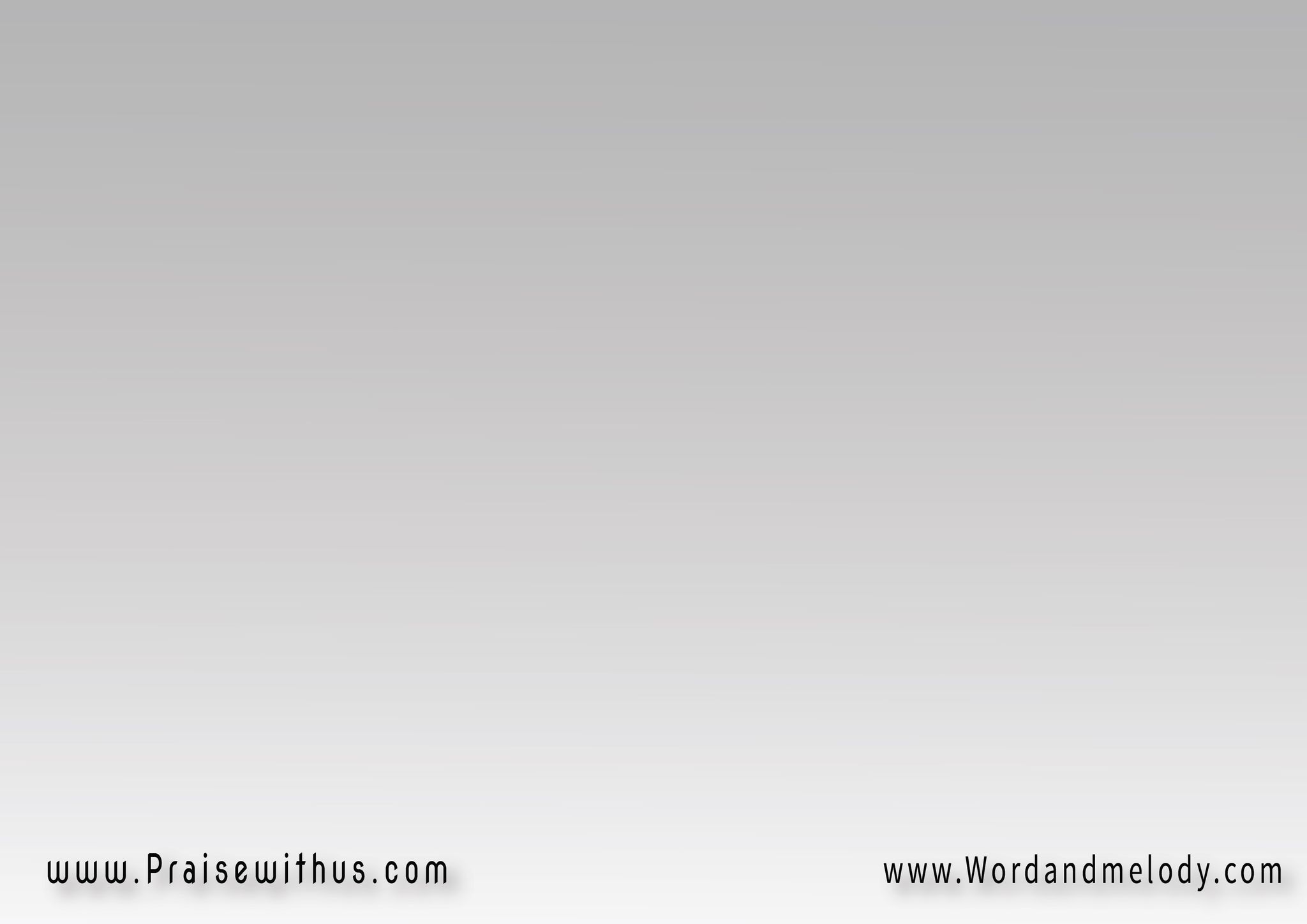 مافضلش كتيــــــــر 
عايز اعمل فيك تغيير 
وأغير بيــــــــــــــــك 
و تصير بركة منين ماتروح)2
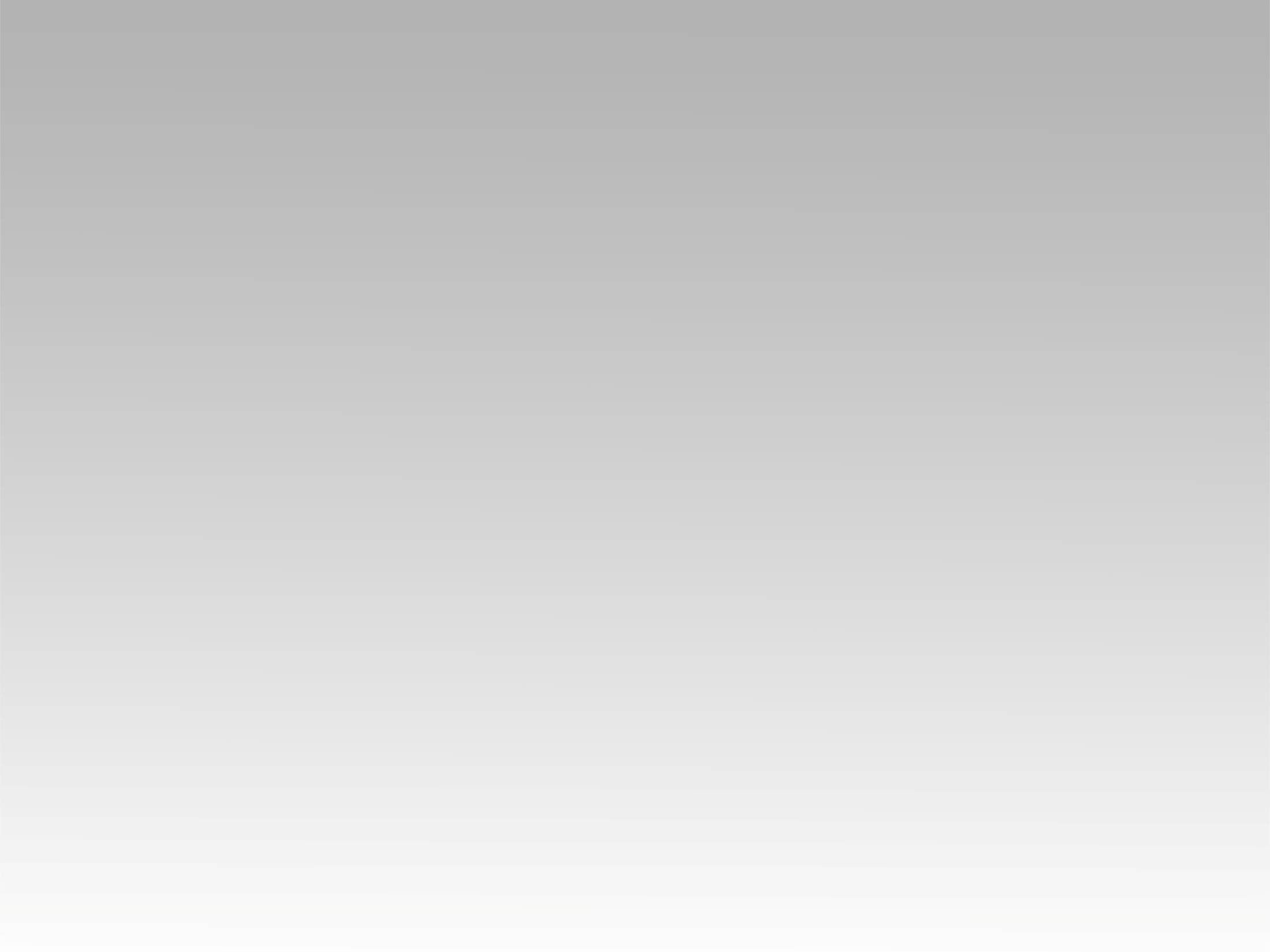 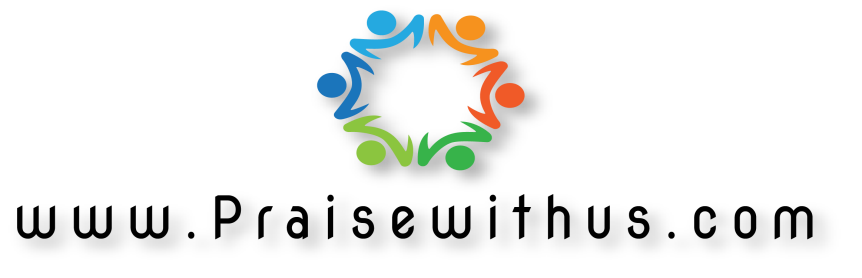